Aktuelle Entwicklungen im
Hochschulbereich
Prof. Dr. Detlef Müller-Böling
1
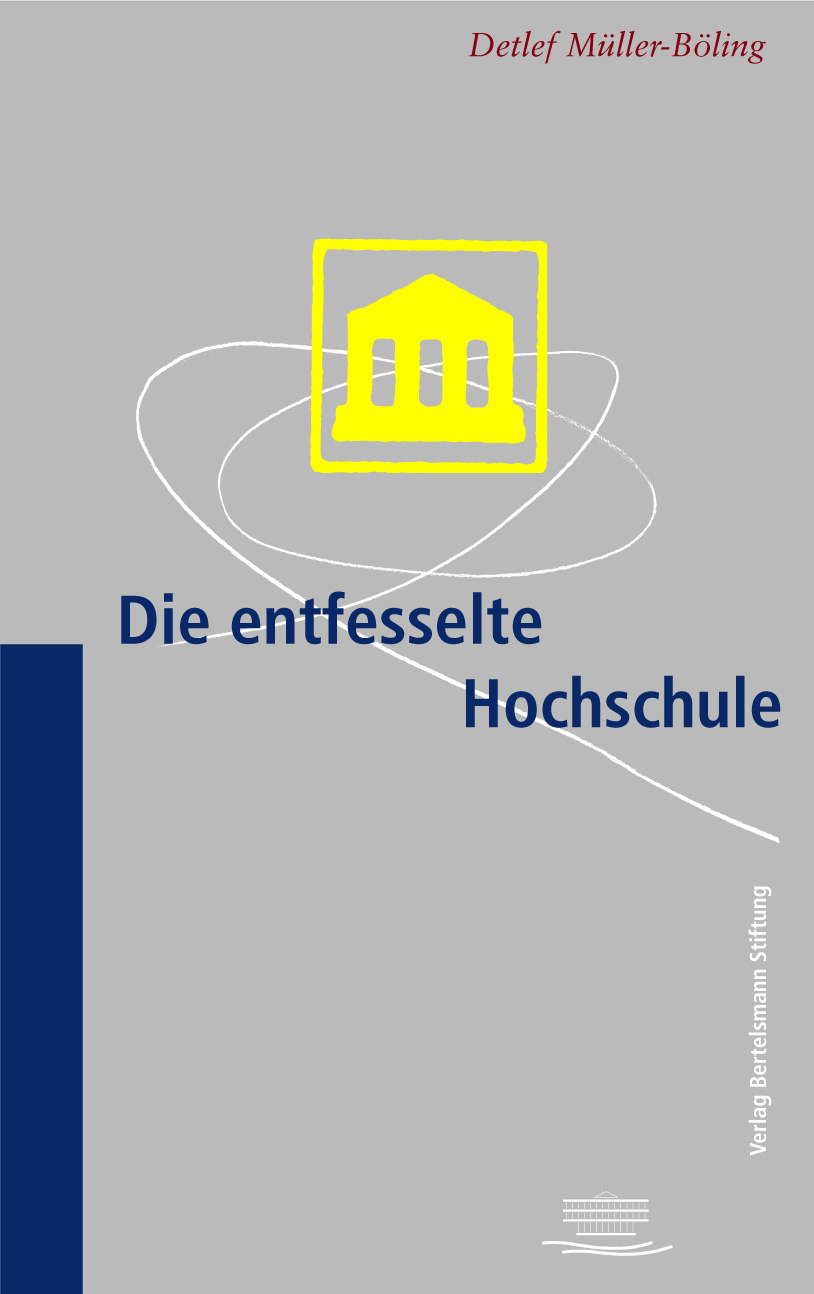 2
wissenschaftlich
anerkanntes Paradigma
Leistung, Exzellenz, Qualität
Qualitäts-Management
3
[Speaker Notes: .]
wettbewerblich
Fiktion der Gleichheit abgelöst
Elite-Forschungs-Unis sind benannt
Transparenz durch Evaluation und [CHE-]Ranking
4
international
Bachelor / Master System
hohe Zahl ausl. Studierender
internationale Benchmarks in der Lehre
5
profiliert
allgemein akzeptiertes Ziel
Stärken-/Schwächenanalysen
Mission statements
Dreiteilung des Hochschulsystems
6
virtuell
E-learning durch Programme gefördert
regulärer Teil der Curricula
7
autonom
anerkannter Leitgedanke der Politik
neue Leitungsstrukturen
Ziel- und Leistungsvereinbarungen
8
wirtschaftlich
Leistungsfinanzierung
Globalbudgets
Studienbeiträge
9
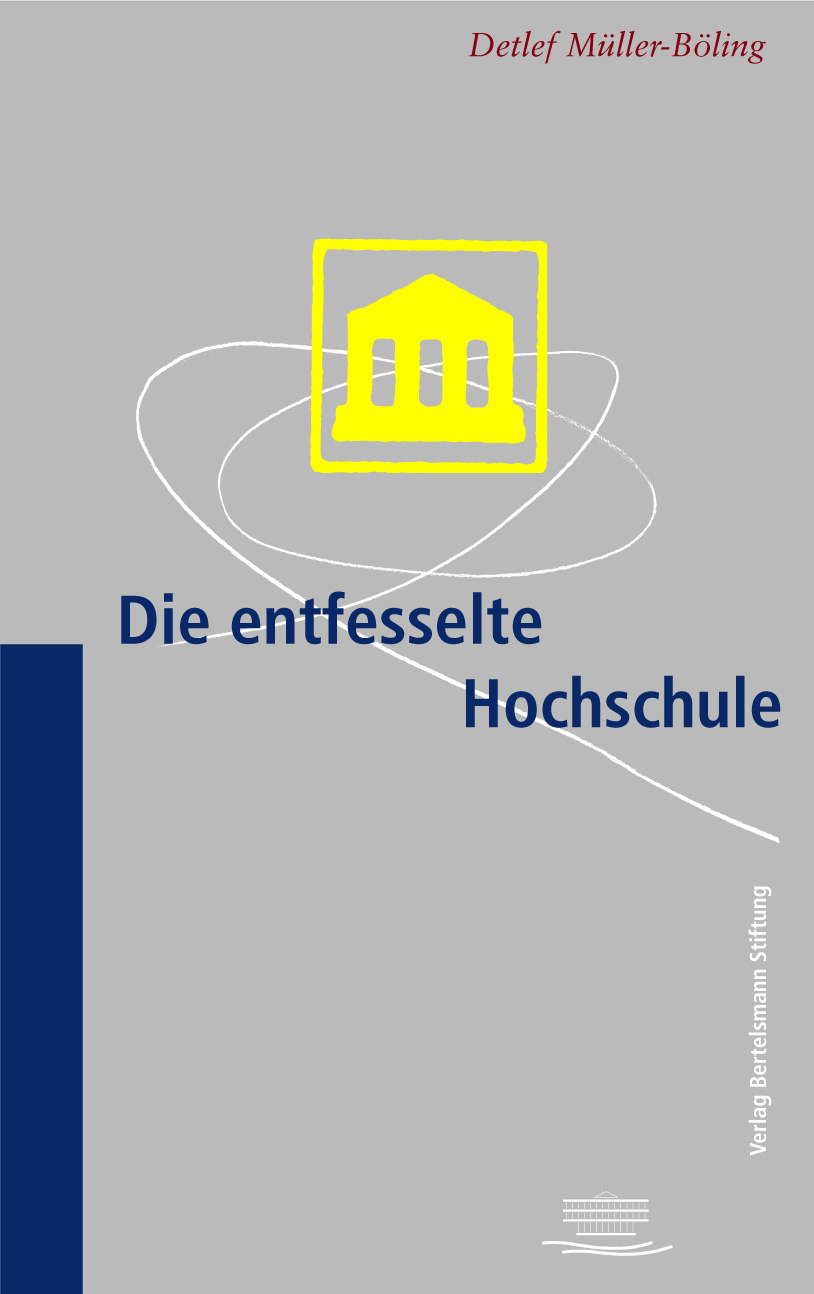 10